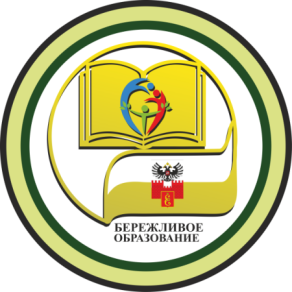 Муниципальное автономное общеобразовательное учреждение муниципального образования
 город Краснодар  средняя общеобразовательная школа №20  имени Павла Тюляева
Тема: «ПОВЫШЕНИЕ ЭФФЕКТИВНОСТИ  ДЕЯТЕЛЬНОСТИ ПЕДАГОГОВ В УЧЕБНО-ВОСПИТАТЕЛЬНОМ  ПРОЦЕССЕ ОБЩЕОБРАЗОВАТЕЛЬНОЙ ОРГАНИЗАЦИИ ПУТЁМ ВНЕДРЕНИЯ БЕРЕЖЛИВЫХ ТЕХНОЛОГИЙ»
Цель проекта: Сокращение потерь рабочего времени администрации и педагогических работников ОО путём внедрения бережливых технологий.
Направления работы
Система 5С, визуализация
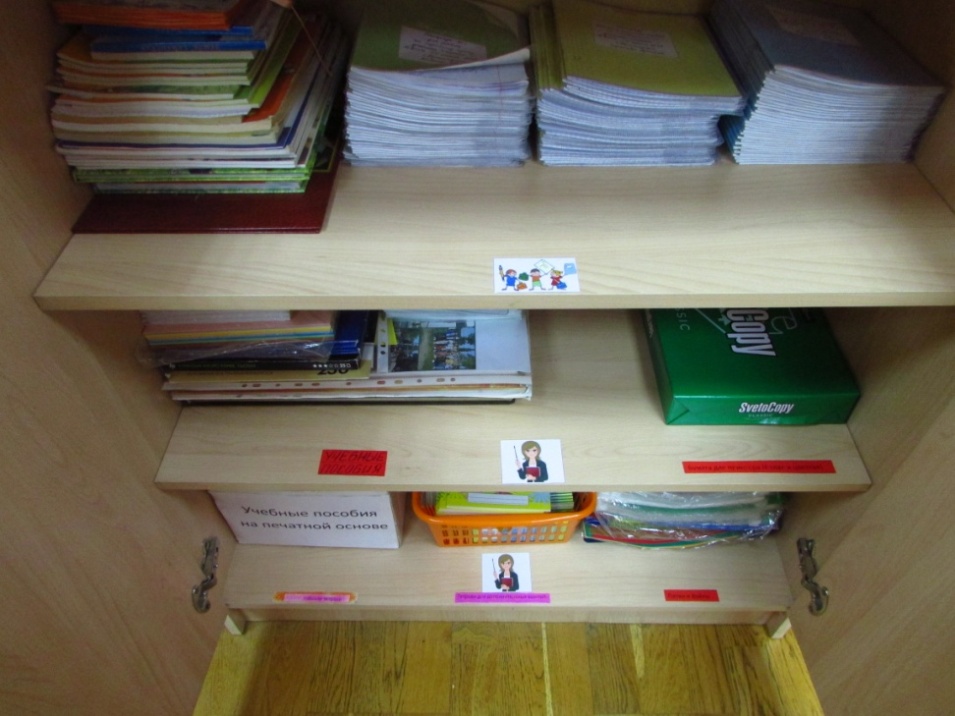 Организация пространства
Формирование и реализация 
проектов Бережливого 
производства
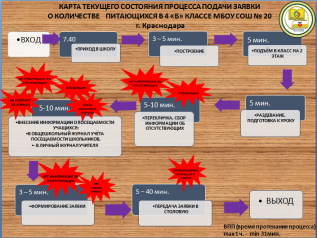 Оптимизация процессов
Организация времени
Выявление и устранение потерь
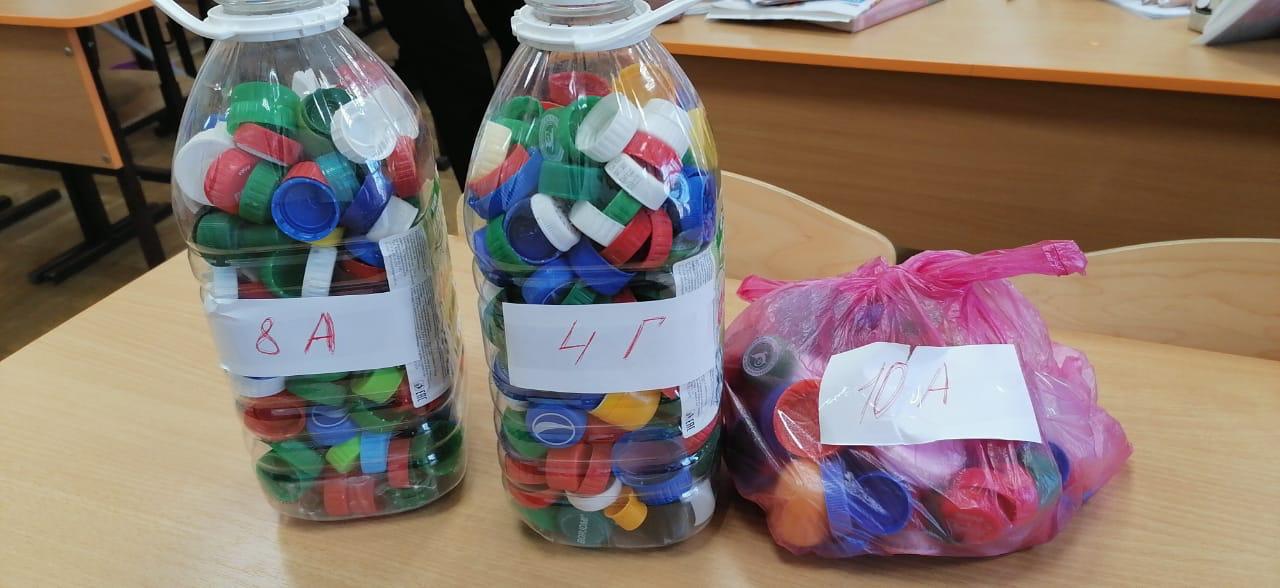 Стандартизация работы
Управление результативностью
РЕАЛИЗОВАННЫЕ ПРОЕКТЫ МАОУ СОШ № 20 в 2021-2022 г.
ОПТИМИЗАЦИЯ ПРОЦЕССА ОРГАНИЗАЦИИ ПИТАНИЯ УЧАЩИХСЯ В ШКОЛЬНОЙ СТОЛОВОЙ В МБОУ СОШ № 20 . ДОКУМЕНТООБОРОТ ПРИ ОРГАНИЗАЦИИ ПИТАНИЯ.
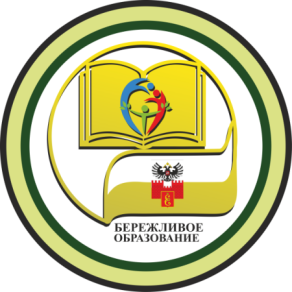 ОПТИМИЗАЦИЯ ПРОЦЕССА ОРГАНИЗАЦИИ ПИТАНИЯ В ШКОЛЬНОЙ СТОЛОВОЙ УЧАЩИХСЯ 
1-Х КЛАССОВ МБОУ СОШ № 20 .
Стандартизация заявки
на питание 
Внедрение алгоритма подачи заявки в столовую
Быстрая и своевременная сдача ведомости по питанию учителем
Сокращение времени 
на процессы:
 МЫТЬЁ РУК   (с 9мин до 3мин)
РАССАДКА В СТОЛОВОЙ  
(с 10 мин до 2 мин)
Выявление устаревших положений, корректировка.
 Создание новых Положений
Сокращение  времени на поиск документов (систематизация):
ОПТИМИЗАЦИЯ ПРОЦЕССА МОНИТОРИНГА АКТУАЛЬНЫХ ЛОКАЛЬНЫХ АКТОВ (ПОЛОЖЕНИЙ) МАОУ СОШ №20
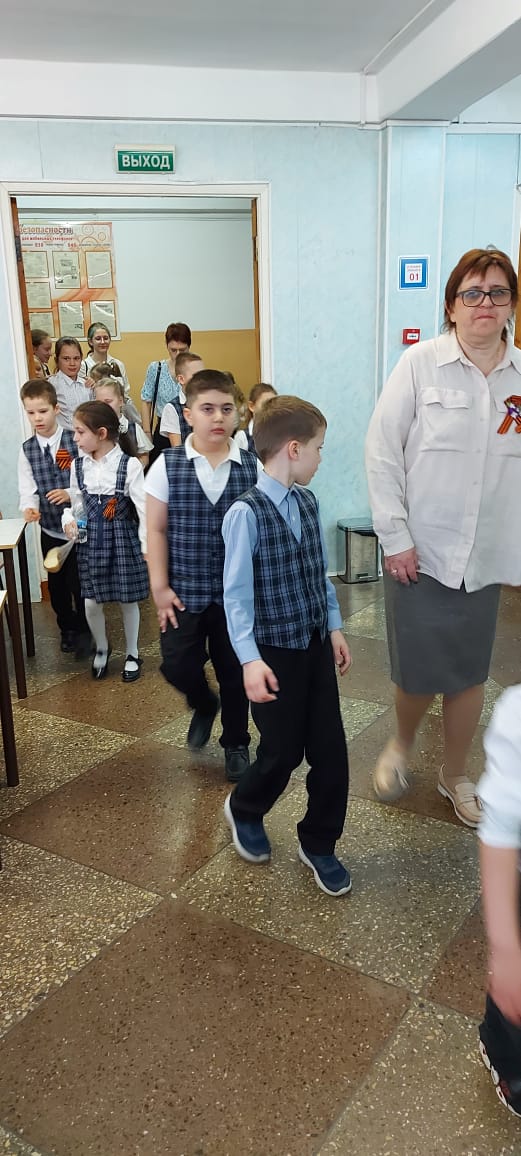 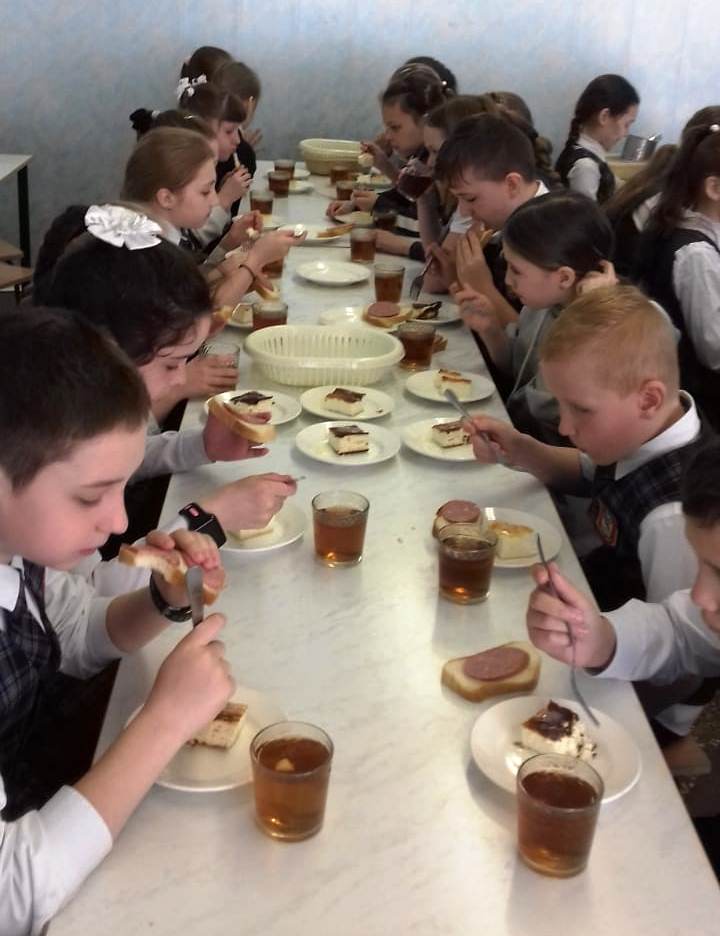 1.Ведение школьной документации 
2.Охрана труда и здоровья
3.Организация условий для ведения образовательной деятельности
4.Кадровое обеспечение
5.Финансово-хозяйственная деят-ть
ЗАЯВКА НА ПИТАНИЕ
Класс ____
Дата _____
Питаются __чел.
                    
ОВЗ __________
             Ф.И. ученика
Всего: ____чел.
Подпись: ______
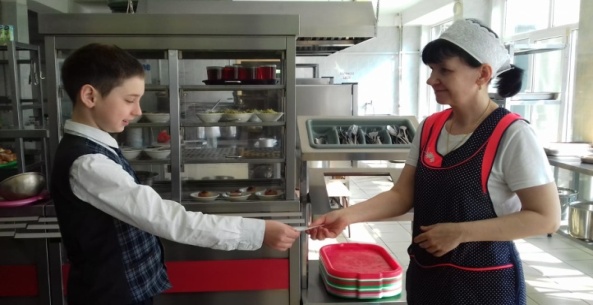 Расширение 
дверного прохода
Порционное 
накрывание
РЕЗУЛЬТАТЫ СЕТЕВОГО ВЗАИМОДЕЙСТВИЯМАОУ СОШ №20 и МАОУ СОШ №73
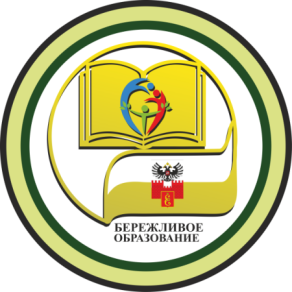 Инновационный проект «Модель методического сопровождения педагогических работников  в ОО
 «Школа профессионального роста»
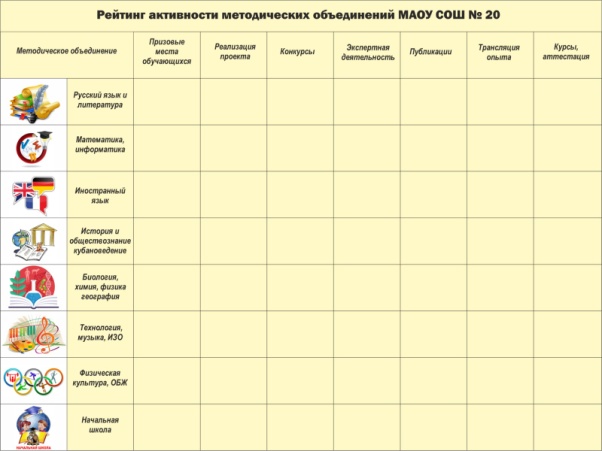 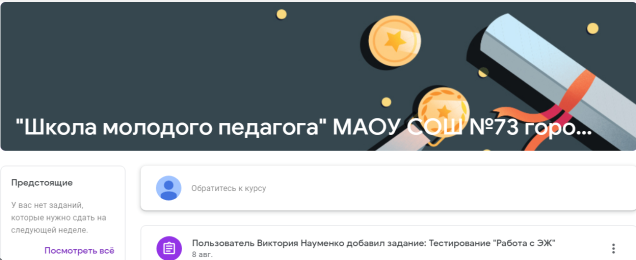 -Нормативные документы
Инструкции
 Тесты
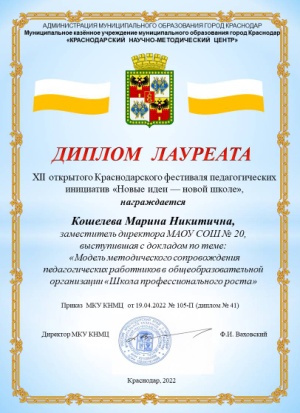 Стенд «Рейтинг активности 
методических объединений»
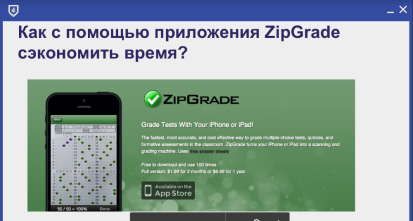 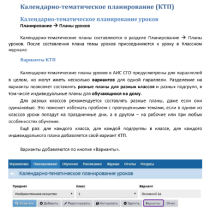 Модульное обучение по теме: 
«Основы бережливого управления в образовании» ( РЦК Краснодарского края) 
28-29 июня
-заместитель директора МАОУ СОШ  №20 МН.Кошелева
-заместитель директора  МАОУ СОШ №73 В.Г. Науменко
Направления работы
Наставничество.
Профессиональные педагогические конкурсы.
Повышение компетентности и профессионального мастерства.
Анализ результативности.
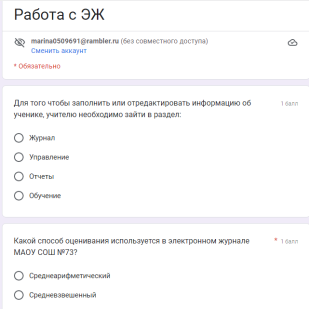 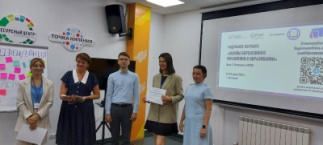